TRƯỜNG TIỂU HỌC ĐẠI CƯỜNG
GIÁO ÁN MÔN TẬP ĐỌC
LỚP 5
GIÁO VIÊN: ĐỖ THỊ HƯƠNG
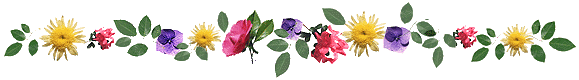 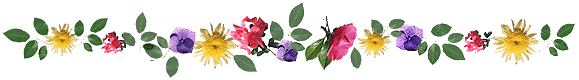 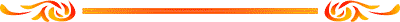 TẬP ĐỌC
LUẬT BẢO VỆ, CHĂM SÓC VÀ GIÁO DỤC TRỂ EM
TẬP ĐỌC
Luật Bảo vệ, chăm sóc và giáo dục trẻ em
Luyện đọc
Tìm hiểu bài
- sức khoẻ
- giữ gìn
- lễ phép
- tài sản
* Từ ngữ:
Tìm hiểu bài
Những điều luật nào trong bài nêu lên quyền của trẻ em Việt Nam?  
  
 - Những điều luật trong bài nêu lên quyền của trẻ em Việt Nam là điều 15,16,17.
2. Đặt tên cho mỗi điều luật nói trên (điều 15,16,17)     
+ Điều 15: Quyền của trẻ em được chăm sóc, bảo vệ sức khỏe.
+ Điều 16: Quyền học tập của trẻ em.
+ Điều 17: Quyền vui chơi, giải trí của trẻ em.
Điều luật nào nói về bổn phận của trẻ em?
-Điều 21
3. Nêu những bổn phận của trẻ em được qui định trong luật
4. - Em đã thực hiện được những bổn phận gì, còn những bổn phận gì cần tiếp tục cố gắng thực hiện?
Luật Bảo vệ, chăm sóc và giáo dục trẻ em
Ý nghĩa:  Luật Bảo vệ, chăm sóc và giáo dục trẻ em là văn hoá của Nhà nước nhằm bảo vệ quyền lợi của trẻ em, quy định bổn phận của trẻ em đối với gia đình và xã hội
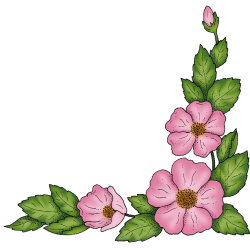 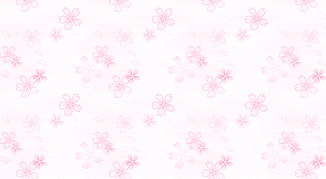 Luyện đọc diễn cảm
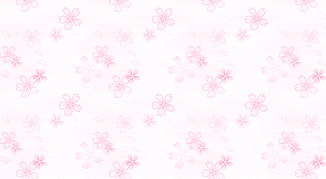 Đọc giọng thông báo rõ ràng, ngắt giọng làm rõ từng điều luật, từng khoản mục
* Điều 21: Trẻ em có bổn phận sau đây:
Yêu quý, kính trọng, hiếu thảo với ông bà, cha mẹ; kính trọng thầy giáo, cô giáo; lễ phép với người lớn, thương yêu em nhỏ; đoàn kết với bạn bè; giúp đỡ người già yếu, người khuyết tật, tàn tật, người gặp hoàn cảnh khó khăn theo khả năng của mình
2. Chăm chỉ học tập, giữ gìn vệ sinh , rèn luyện thân thể , thực hiện trật tự công cộng và an toàn giao thông, giữ gìn của công, tôn trọng tài sản của người khác, bảo vệ môi trường.
3. Yêu lao động , giúp đỡ gia đình làm những việc vừa sức mình.
* Điều 21: Trẻ em có bổn phận sau đây:
Yêu quý, kính trọng, hiếu thảo với ông bà, cha mẹ; kính trọng thầy giáo, cô giáo; lễ phép với người lớn, thương yêu em nhỏ; đoàn kết với bạn bè; giúp đỡ người già yếu, người khuyết tật, tàn tật, người gặp hoàn cảnh khó khăn theo khả năng của mình
2. Chăm chỉ học tập, giữ gìn vệ sinh , rèn luyện thân thể , thực hiện trật tự công cộng và an toàn giao thông, giữ gìn của công, tôn trọng tài sản của người khác, bảo vệ môi trường.
3. Yêu lao động , giúp đỡ gia đình làm những việc vừa sức mình.
Ý nghĩa:  Luật Bảo vệ, chăm sóc và giáo dục trẻ em là văn hoá của Nhà nước nhằm bảo vệ quyền lợi của trẻ em, quy định bổn phận của trẻ em đối với gia đình và xã hội
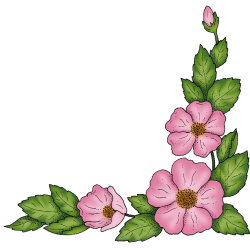